東御市（とうみし）
長野県
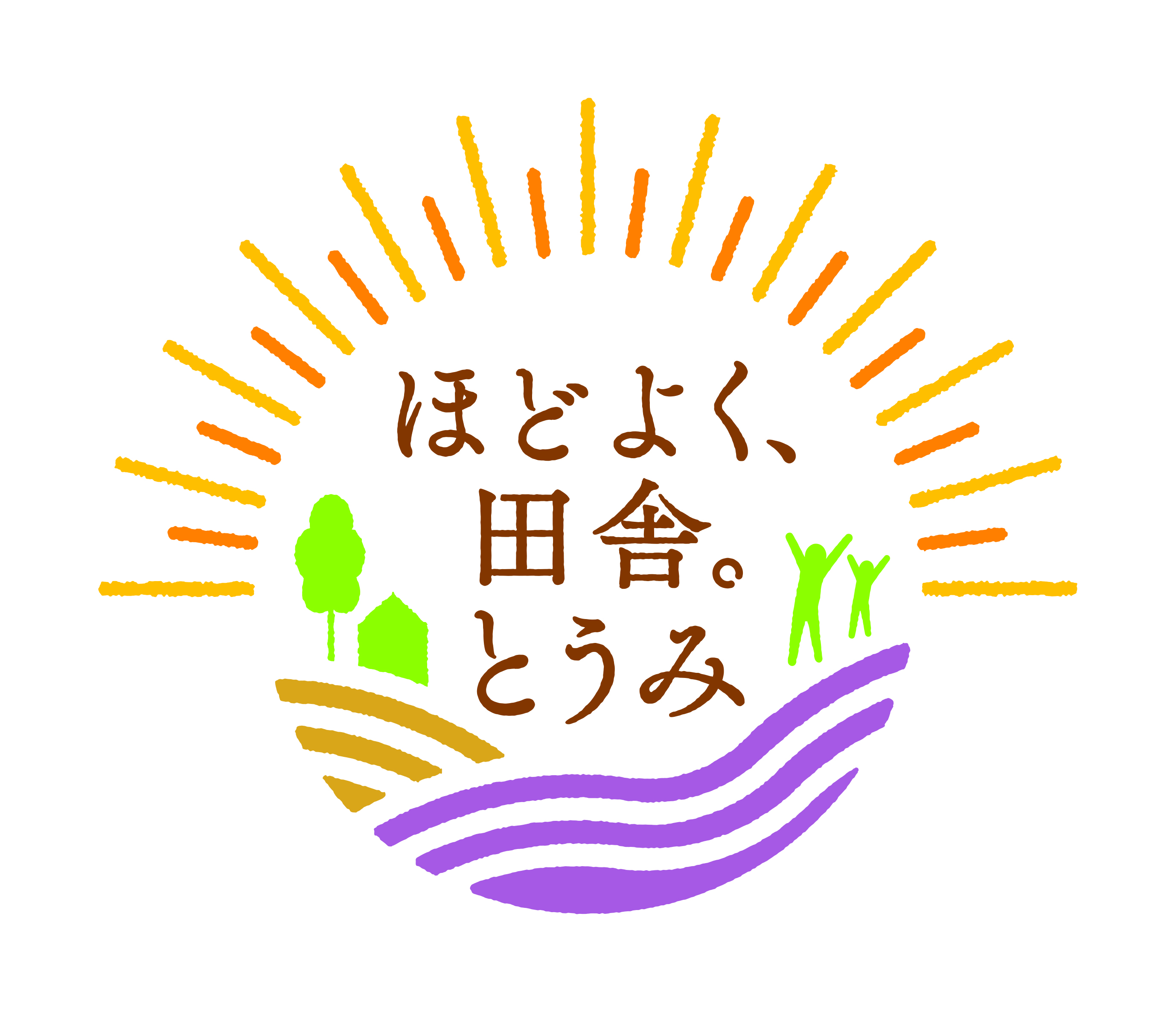 場　所
特　徴
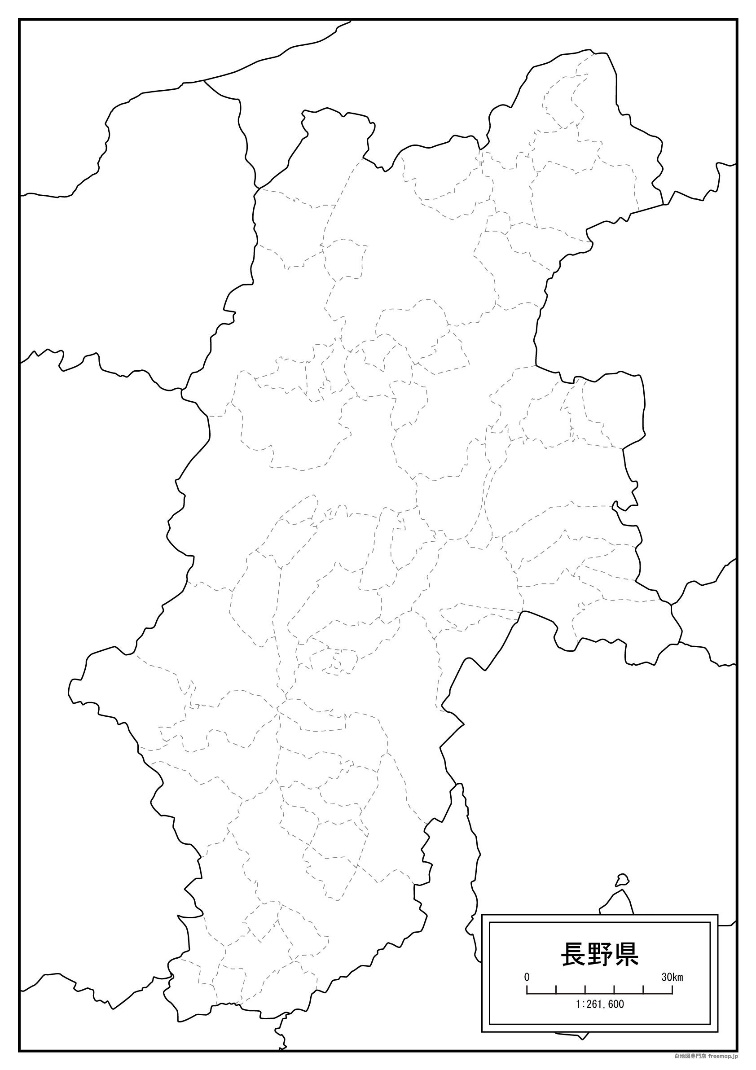 新潟県
富山県
群馬県
岐阜県
移住の取組
山梨県
基本情報
静岡県
R6.3.1現在
愛知県
■人口：29,260人■世帯数： 12,515世帯
■面積：112.37㎢（人口密度 261人/㎢）
■主な地域内の移動手段：自家用車
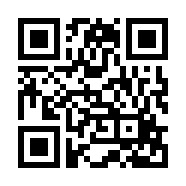 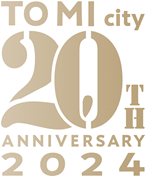 とうみぐらしを叶える第一歩
オーダーメイドツアー＆移住体験ツアー
まずは1日で東御を知る
ちょっと長めに東御を体験する
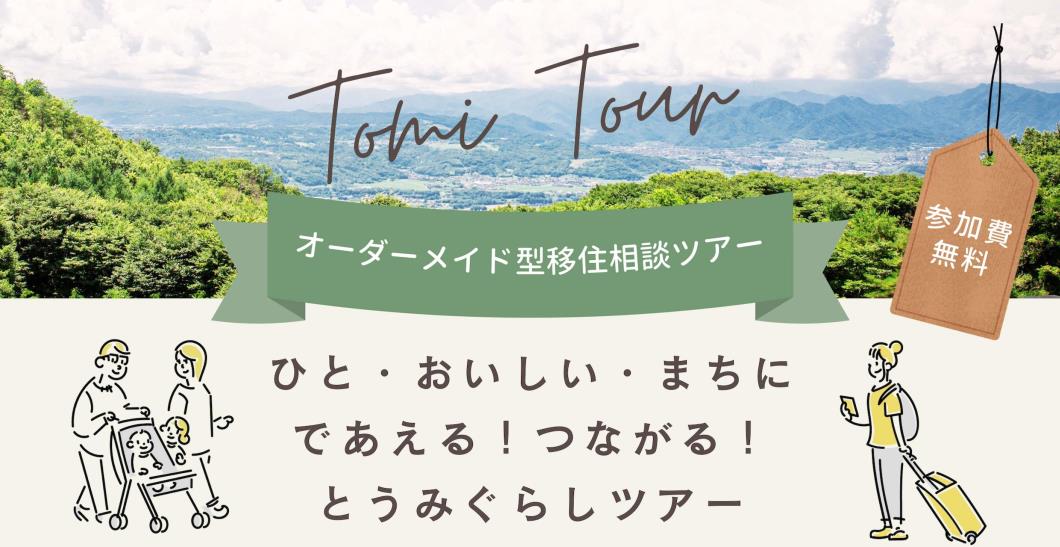 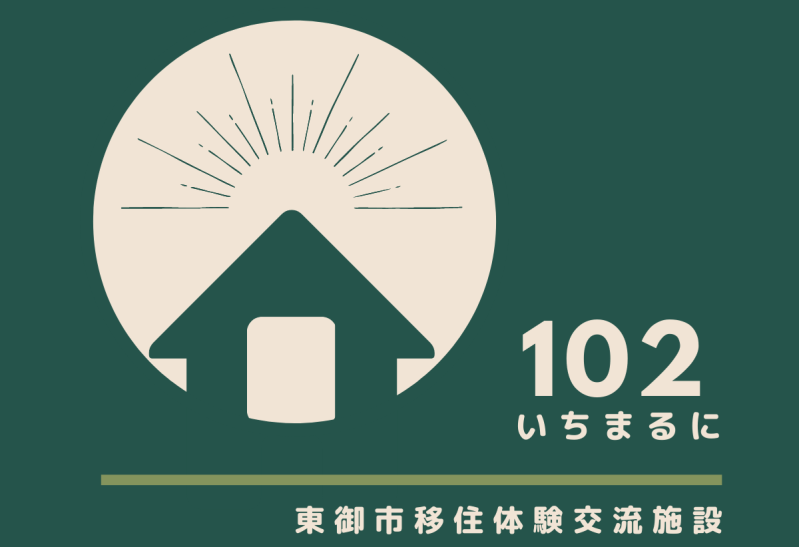 1泊3,000円から宿泊可能の移住体験施設。
朝から晩まで体験すると、より分かる信州とうみの魅力。
とうみの四季を知るために、家探しに、
地域の人との交流、生活スポット巡りに…
そんなあなたをお手伝いするための場所をご用意しました。
移住後の生活をイメージしながら滞在してみてください。
1組1組にじっくりと向き合ってコーディネートしますので
あなたの「見たい」「会いたい」
「体験したい」「食べたい」を叶えられます。
お子様連れも大歓迎！
とうみを知るツール
東御市公式
YouTube
移住定住ポータルサイト
とうみぐらし
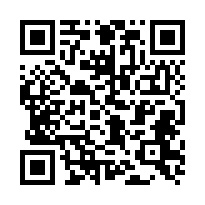 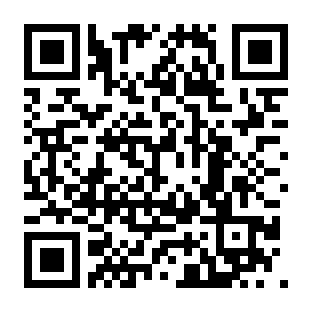